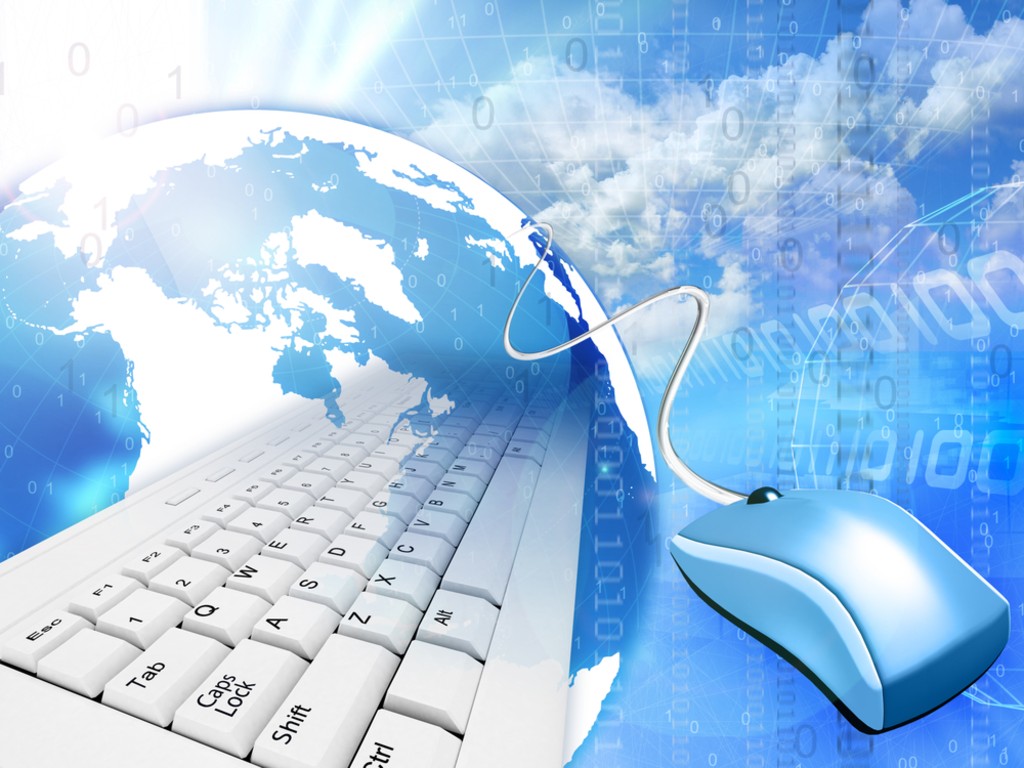 Компьютер и его влияние 
на здоровье человека.
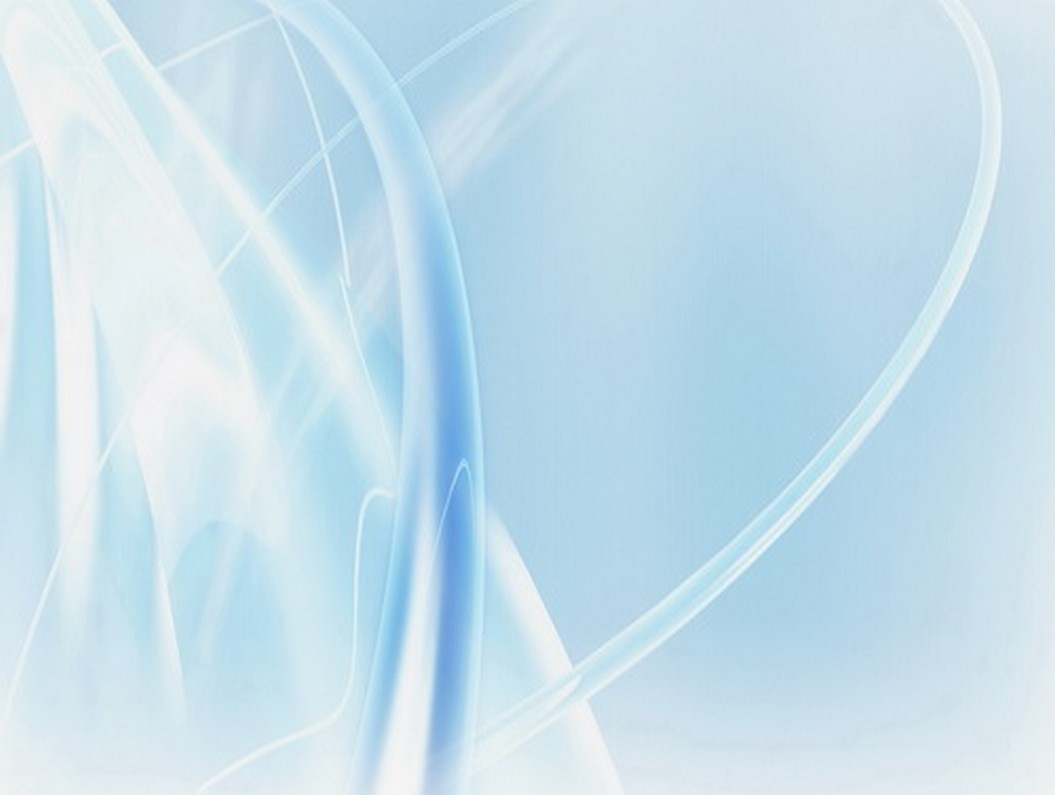 В настоящее время компьютер стал неотъемлемой частью повседневной жизни человека. 
Компьютеры активно внедряются в учебный процесс.
 Владение компьютером для каждого человека становится насущной потребностью.
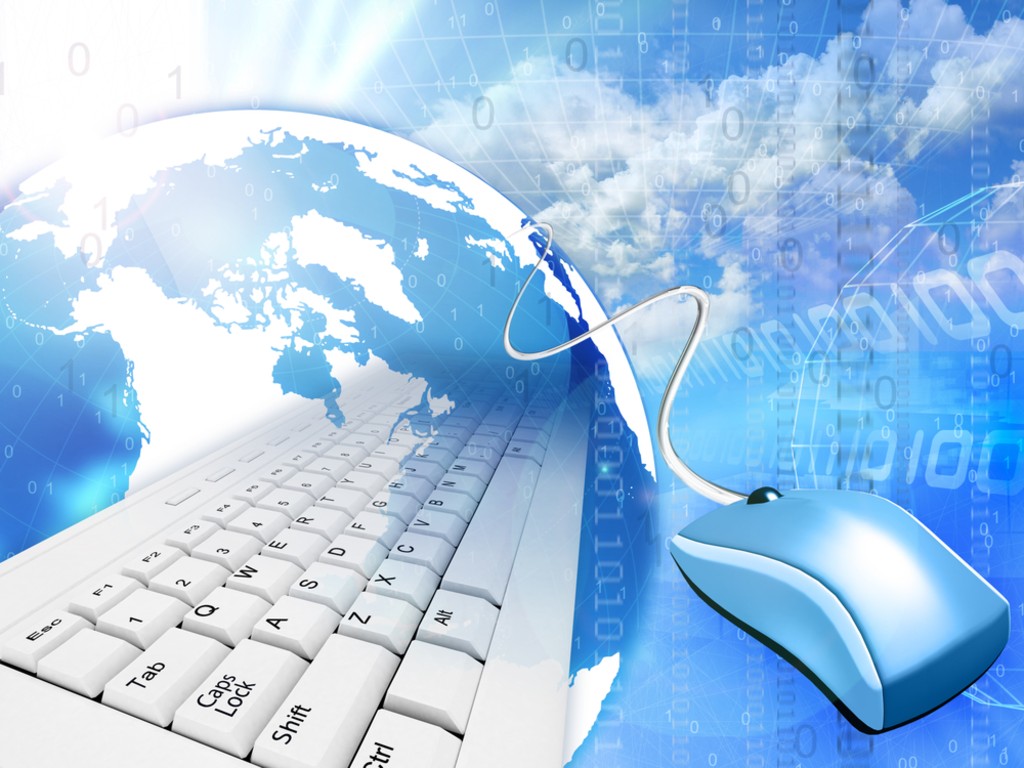 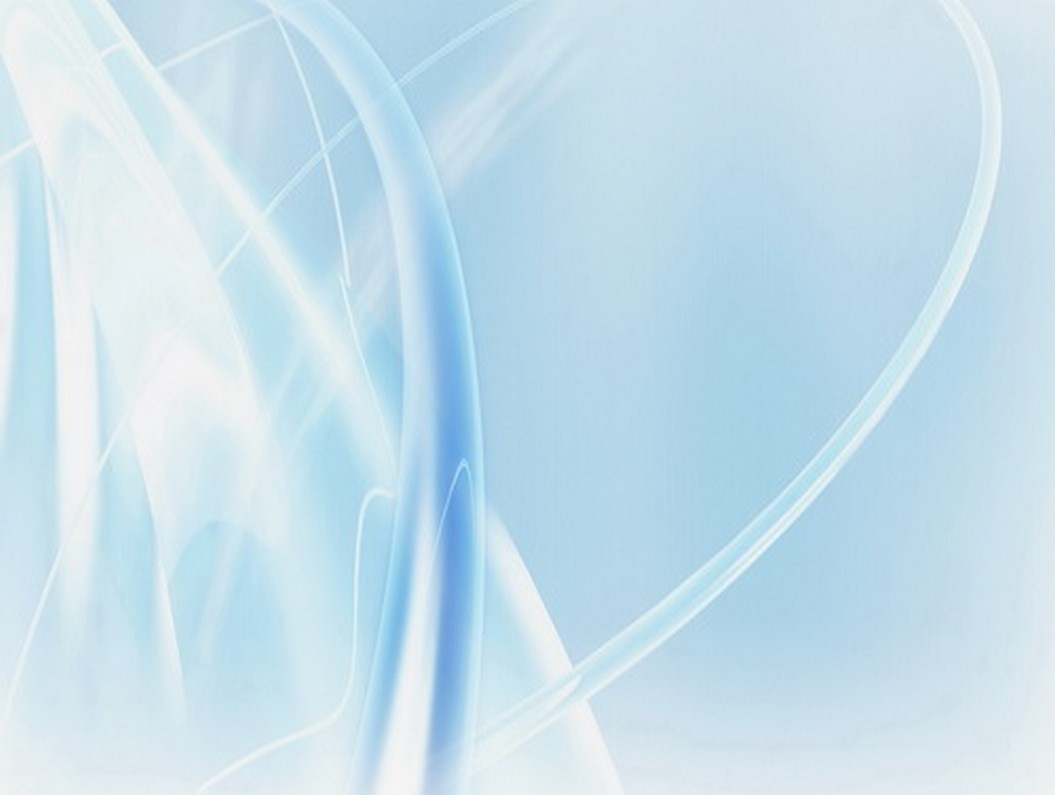 Компьютерный мир так заманчив, красочен и моден. 
Компьютер влияет на все биологические характеристики организма человека,
 и в первую очередь, на его физическое и психическое здоровье.
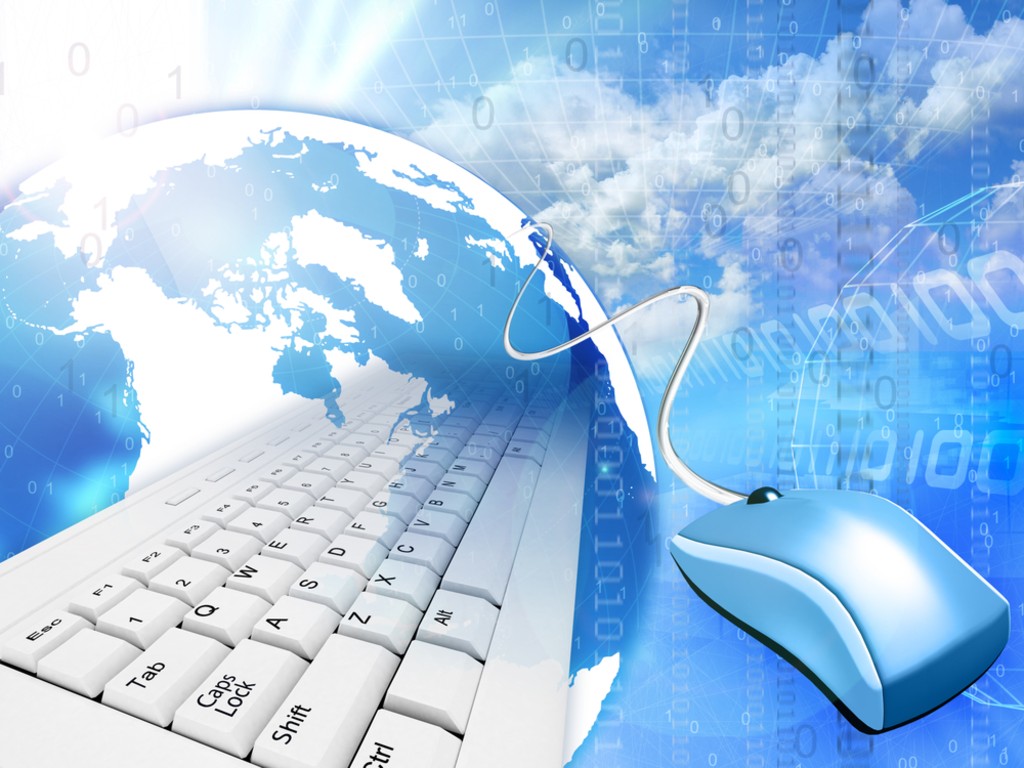 Основные вредные факторы 
влияющие на человека за компьютером.
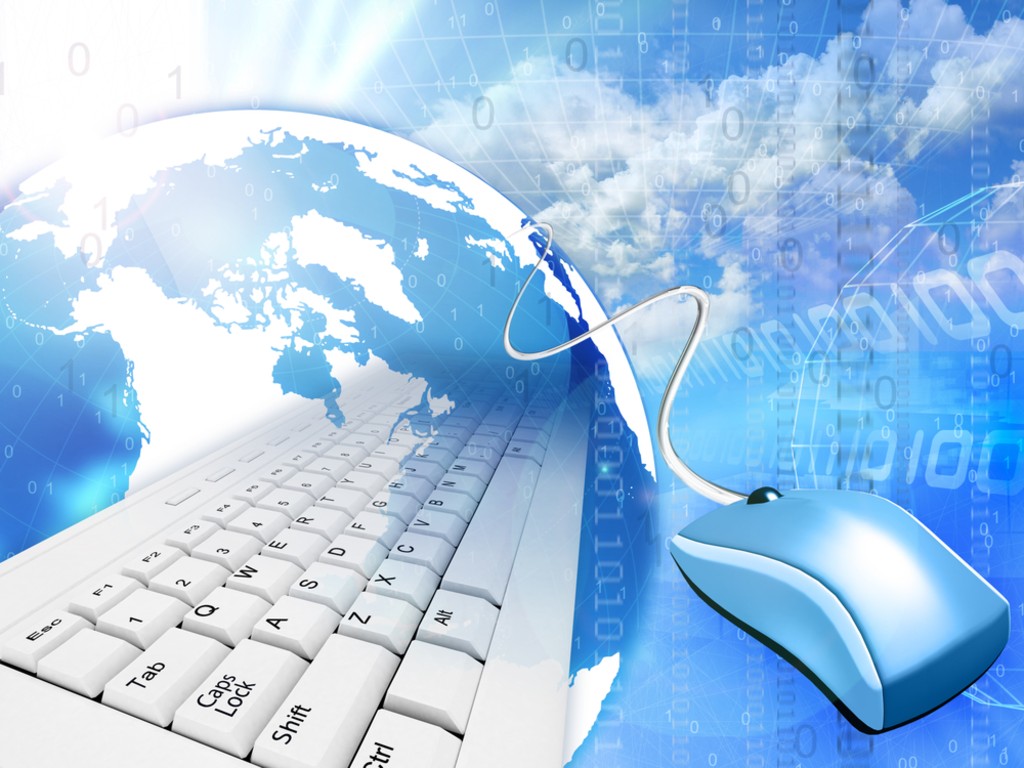 «Компьютерная зависимость» - это патологическое пристрастие человека к работе или проведению времени за компьютером
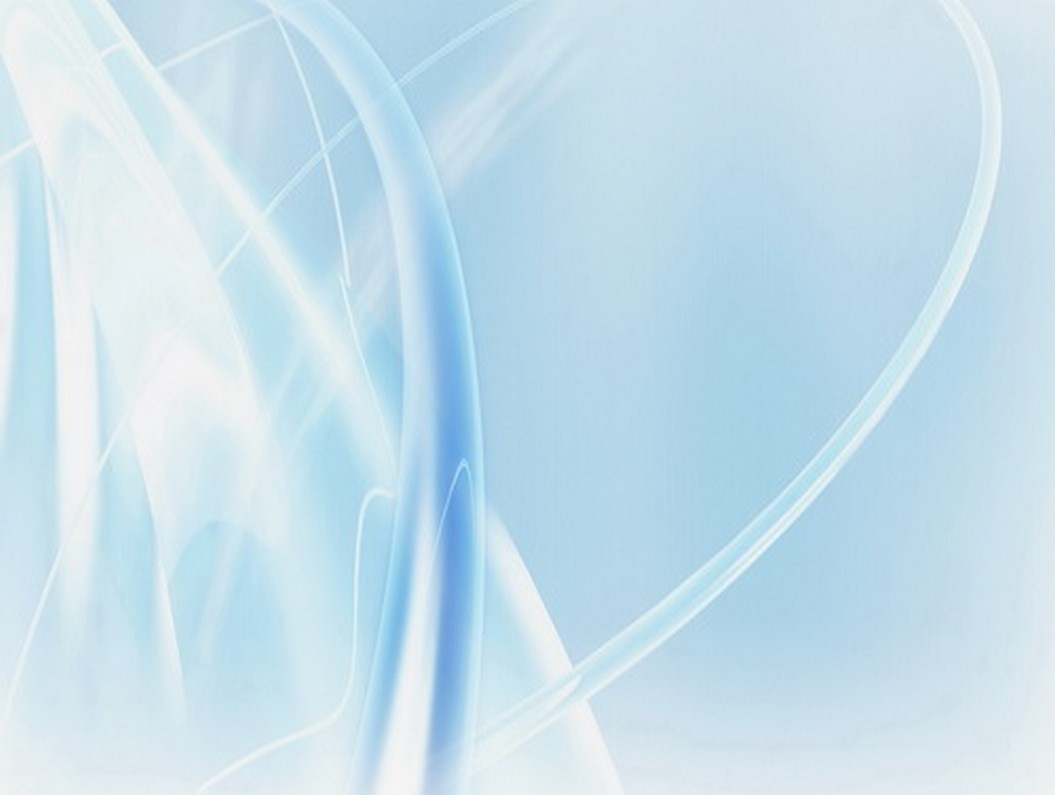 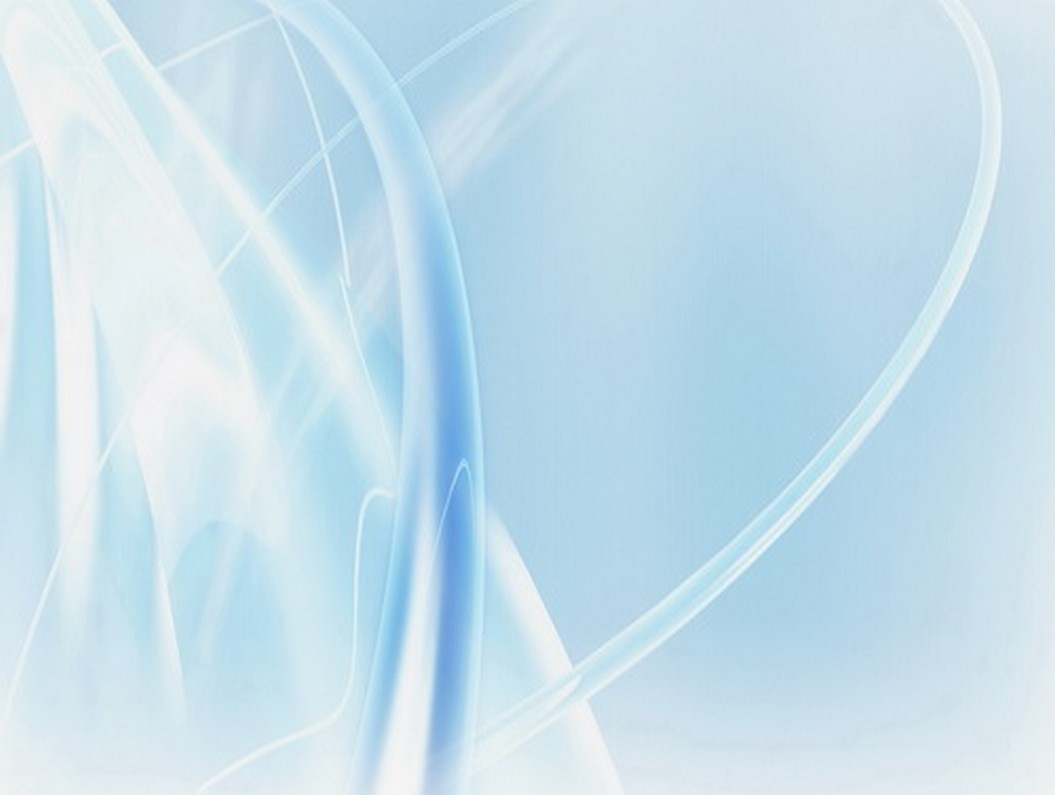 Симптомы компьютерной зависимости
Психические признаки компьютерной зависимости, в общем, схожи с психическими признаками зависимостей другого типа: 
синдром абстиненции 
стремление заполучить объект зависимости 
поведение, направленное на приобретение объекта зависимости 
снижение критического отношения к негативным сторонам зависимости 
потеря интереса по отношению к социальной стороне жизни, внешнему виду, удовлетворению других потребностей 
человек испытывает чувство радости, сидя за компьютером, к которому примешивается чувство вины 
для больных характерна высокая раздражительность, когда их ограничивают во времени обращения к компьютеру
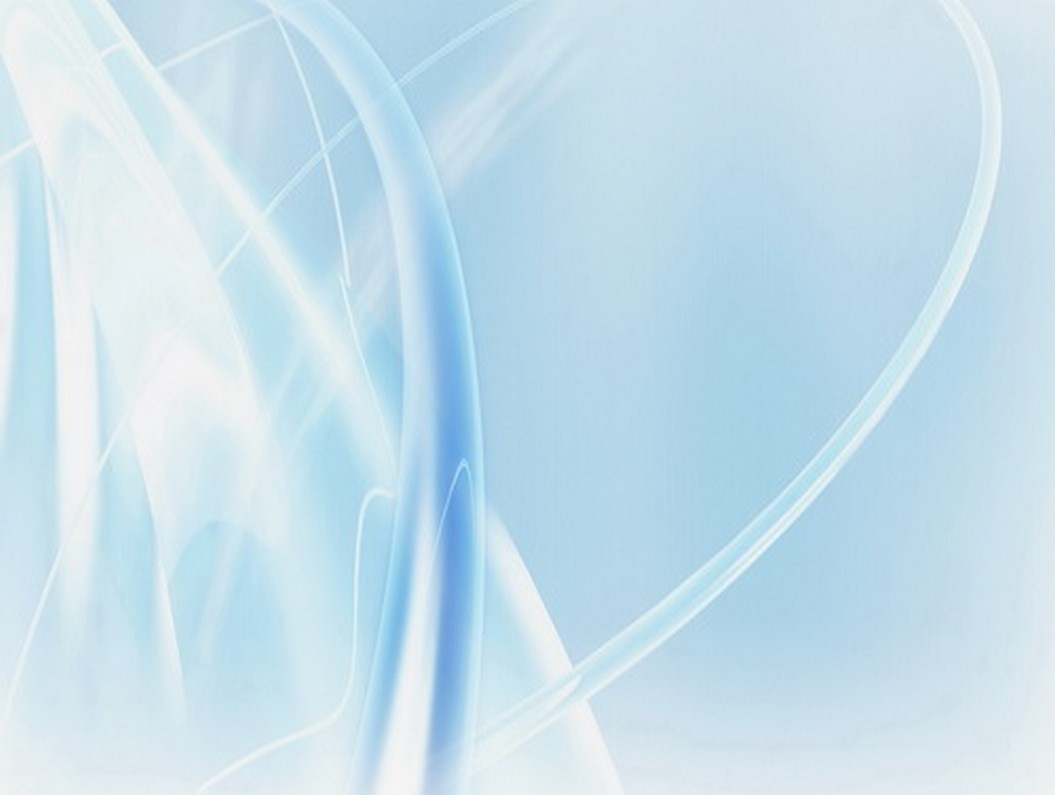 Симптомы компьютерной зависимости
Симптомы физические гораздо более явны: 
офтальмологические нарушения, в частности, сухость глаз, дисплейный синдром, снижение остроты зрения 
наблюдаются нарушения опорно-двигательного аппарата: проблемы с осанкой, искривление позвоночника, карпаральный синдром 
пищеварительная система от компьютерной зависимости также страдает: постоянное сидение в ссутуленной позе ведет к нарушению режима питания, появлению хронических запоров, а также геморрою.
Тест , с помощью которого определяют степень зависимости от Интернета.
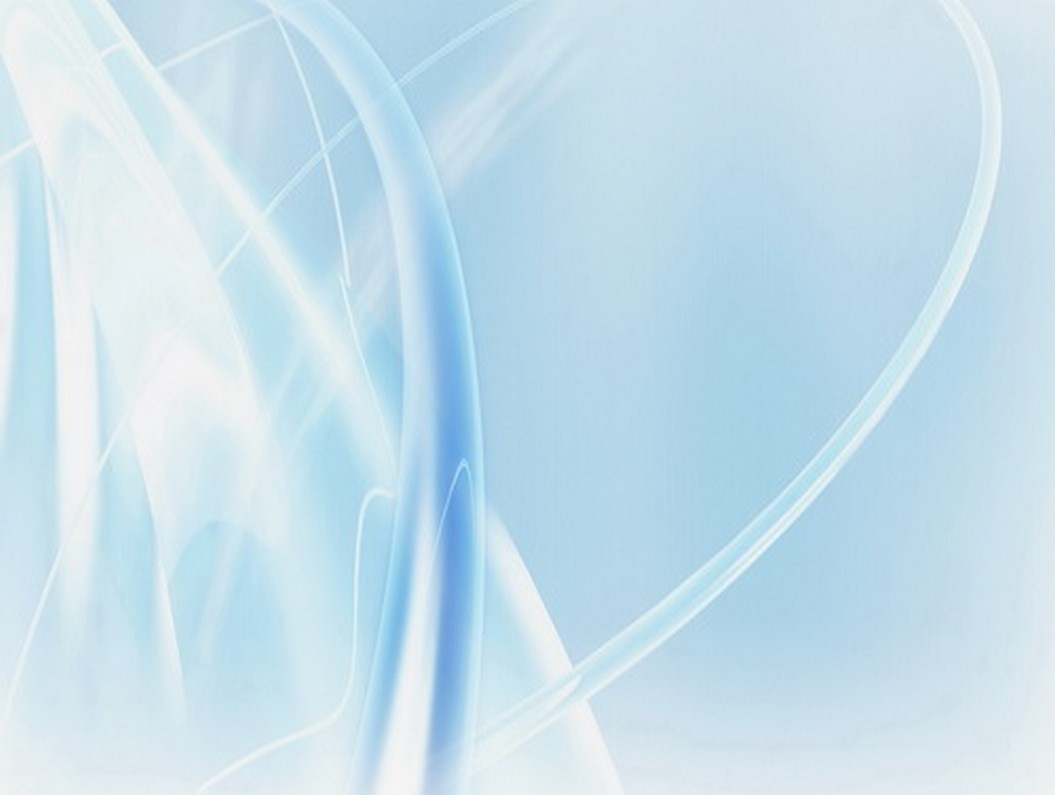 1. Чувствуете ли Вы себя озабоченным Интернетом (думаете ли Вы о предыдущих он-лайн сеансах и предвкушаете ли последующие)?2. Ощущаете и Вы потребность в увеличении времени, проведенного в Сети?3. Были ли у Вас безуспешные попытки контролировать, ограничить или прекратить использование Интернета?4. Чувствуете ли Вы себя усталым, угнетенным или раздраженным при попытках ограничить или прекратить пользование Интернетом?5. Находитесь ли Вы он-лайн больше, чем предполагали?6. Были ли у Вас случаи, когда Вы рисковали получить проблемы в работе, учебе или в личной жизни из-за Интернета?7. Случалось ли Вам лгать членам семьи, врачам или другим людям чтобы скрыть время пребывания в Сети?8. Используете ли Вы Интернет для того, чтобы уйти от проблем или от дурного настроения (например, от чувства беспомощности, виновности, раздраженности или депрессии)?Человек считается интернет-зависимым в случае пяти или более положительных ответов на эти вопросы.